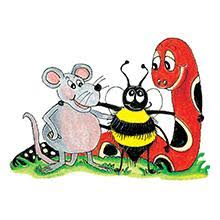 Jolly Grammar 2-14
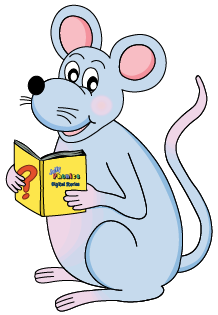 Mini Test 13
next
next
quit
next
quit
make
next
quit
make
pay
next
quit
make
pay
main
next
quit
make
pay
main
6. clay
next
quit
make
pay
main
6. clay
 7. waist
next
quit
make
pay
main
6. clay
 7. waist
 8. rainstorm
next
quit
make
pay
main
6. clay
 7. waist
 8. rainstorm
 9. half
next
quit
make
pay
main
6. clay
 7. waist
 8. rainstorm
 9. half
10. quarter
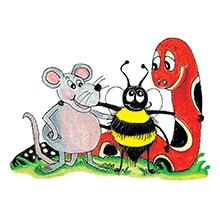 Let’s Revise
Verbs.
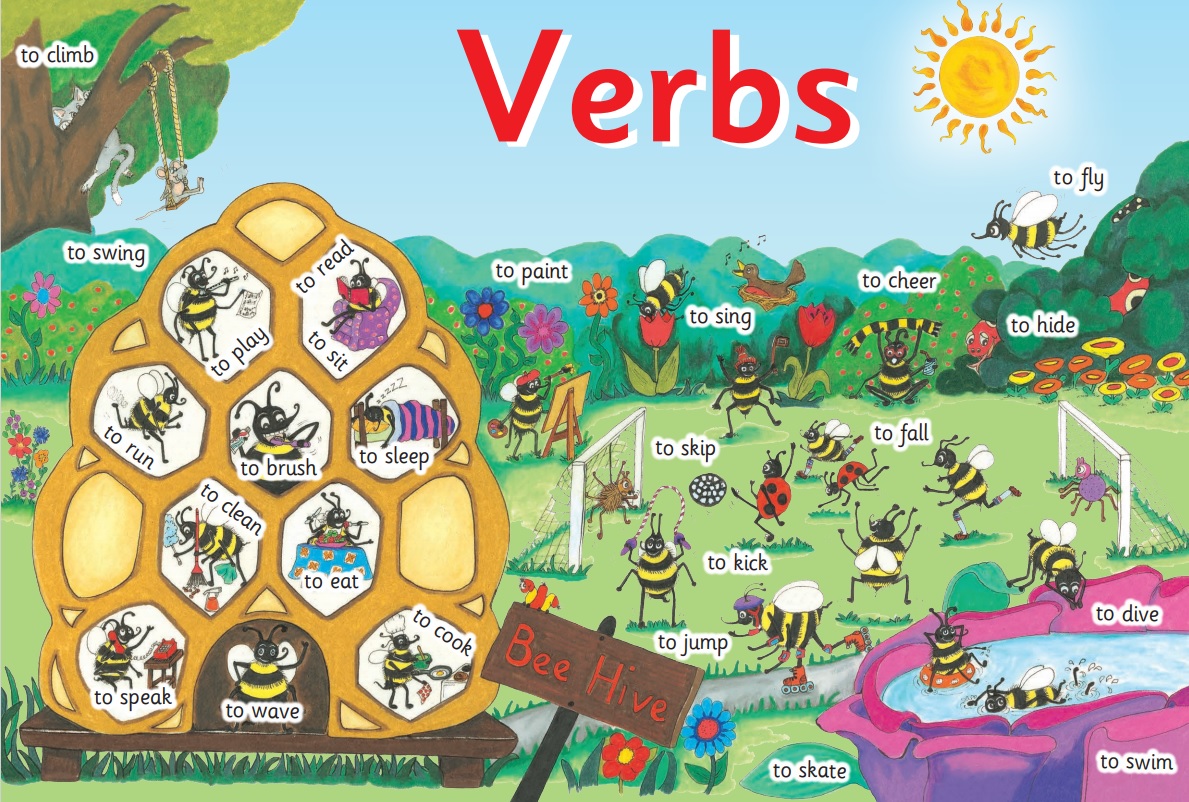 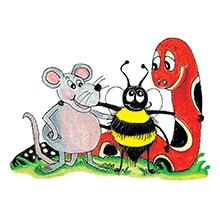 Let’s Revise
Pronouns.
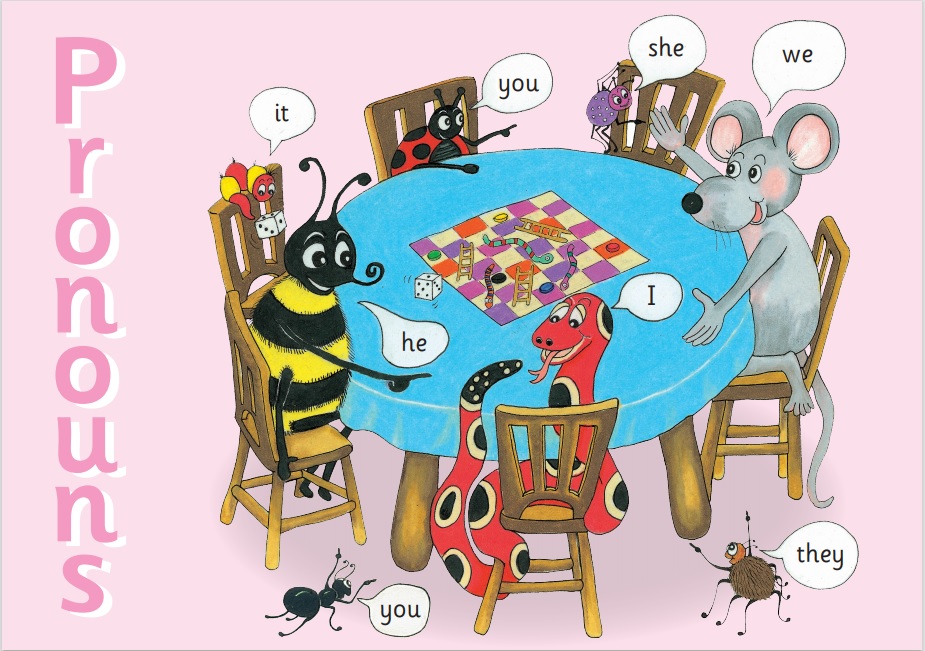 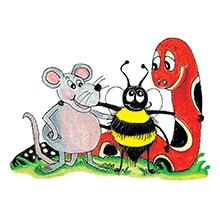 Let’s Revise
Conjugation
・Present
・Past
・Future.
a dog ran across the
a dog ran across the     

A dog ran across the park.
a dog ran across the     

A dog ran across the park.
Oranges and lemons.
Oranges and lemons.

×sentence
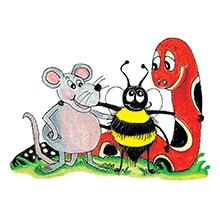 Activity page
The ducks swim on the pond.
The ducks swim on the pond.

☑
The cat watches the birds.
The cat watches the birds.

☑
A spotty dog.
A spotty dog.

☒
The girl plays on the slide.
The girl plays on the slide.

☑
The park keeper sweeps up the leaves.
The park keeper sweeps up the leaves.

☑
A wooden boat with a blue sail.
A wooden boat with a blue sail.

☒
The tall tree.
The tall tree.

☒
A bird sings.
A bird sings.

☑
A spotty dog has a stick 
in his mouth.
A spotty dog has a stick 
in his mouth.

☑
The boys play bat and ball.
The boys play bat and ball.

☑
The rabbit hides from the fox.
The rabbit hides from the fox.

☑
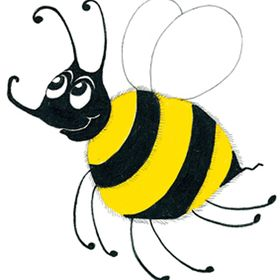 Remember
A sentence needs to have a verb, as well as 
a capital letter at the beginning and a full stop at the end.
A bird sings.
The girl flies a kite.
The boy plays on the slide.
The squirrel eats bread.
The boy catches a ball.
The duck is swimming.
The boy plays golf.
The boy is on a boat.
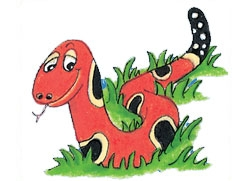 Number Words
half
 quarter
 eleven
 twelve
 thirteen
 fourteen
fifteen
 sixteen
 seventeen
 eighteen
 nineteen
 twenty
tea
/ee/
sheep
/ee/
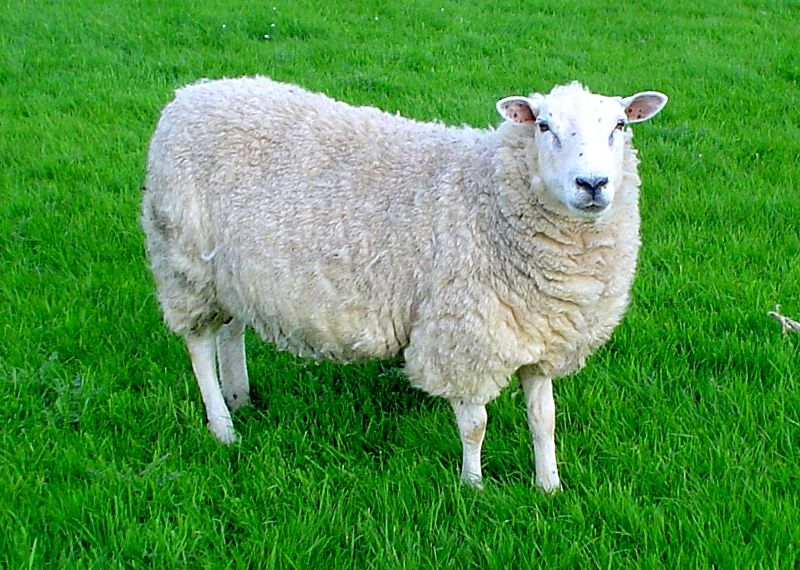 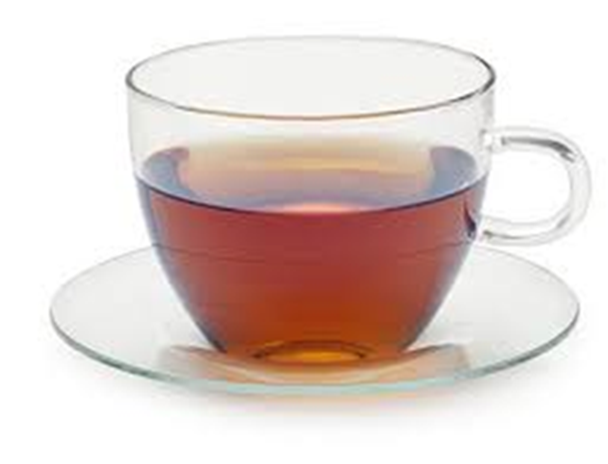 sweet
tea
seen
cream
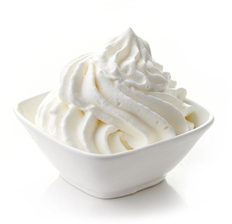 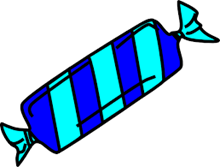 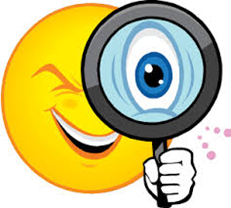 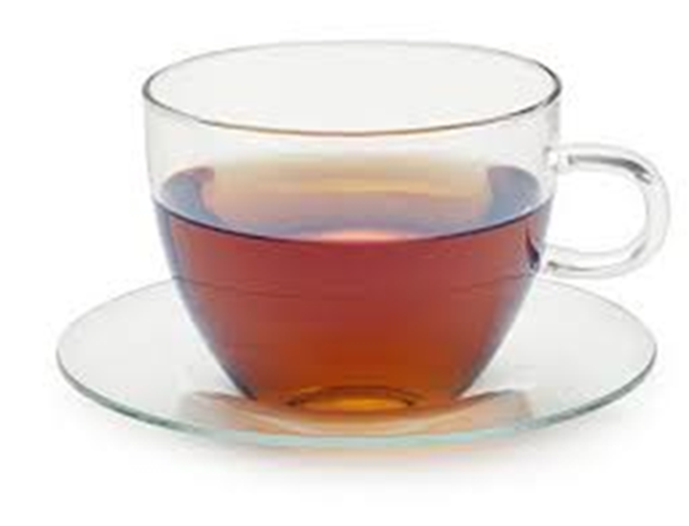 arm 
shark
seen
three
 seat
 cream
please
teenager 
eleven
twelve
please
bee
leaf
three
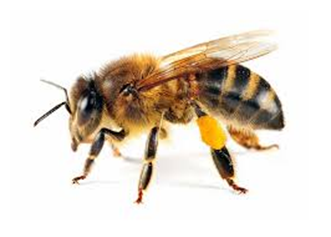 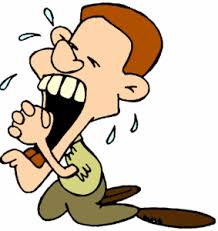 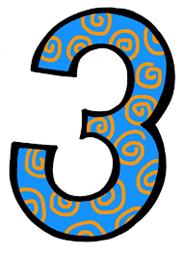 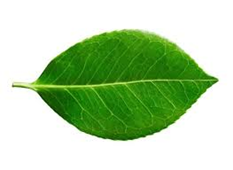 each
seat
teenager
feet
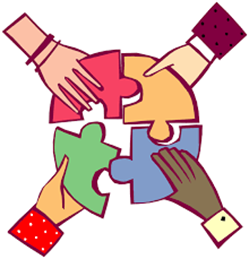 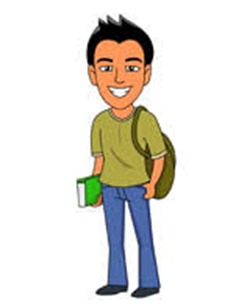 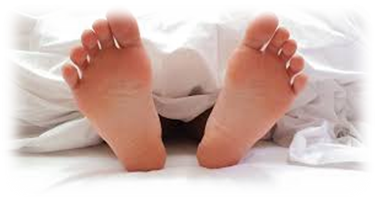 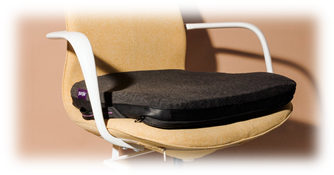 dream
street
cheese
east
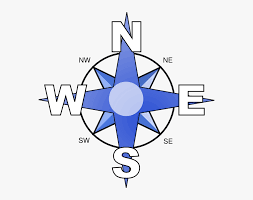 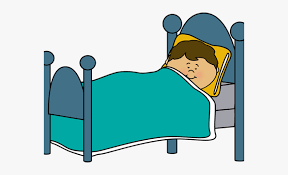 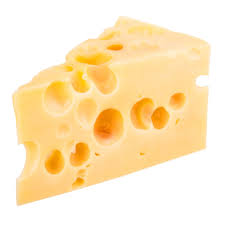 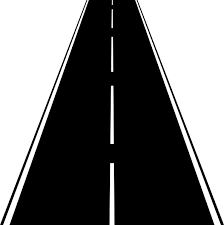 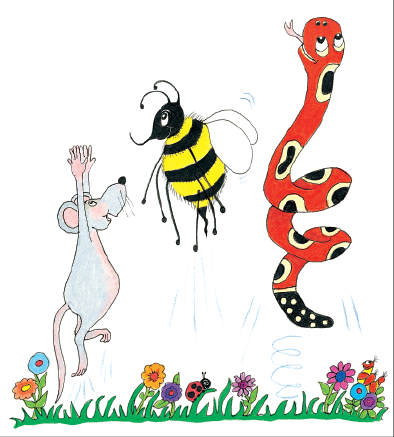 Dictation
Name:				
 
1.                 2.	                 3. 	  		                  
                           
4.	               5.	                 6.			    

7.												

         8.										

         9.
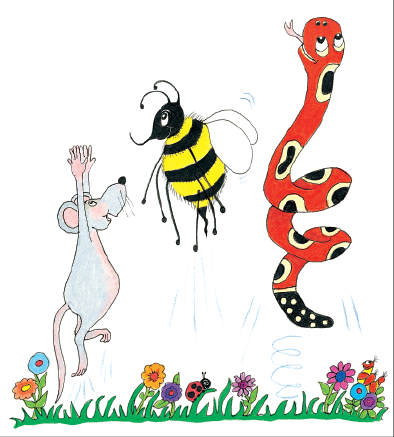 tea
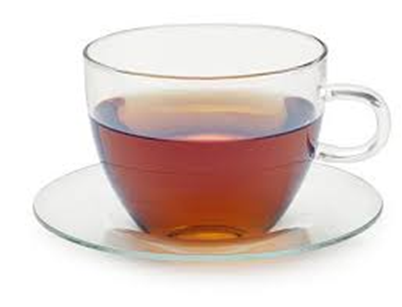 tea   		2. leaf
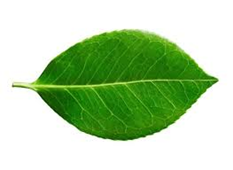 tea   		2. leaf   	3. each
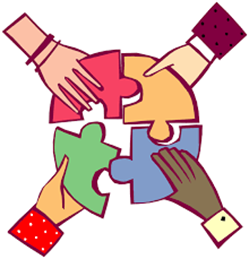 tea   		2. leaf   	3. each
4. sweet
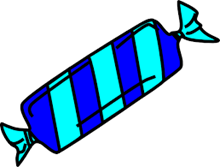 tea   		2. leaf   	3. each
4. sweet   	5. bee
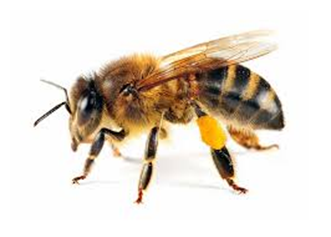 tea   		2. leaf   	3. each
4. sweet   	5. bee   	6. feet
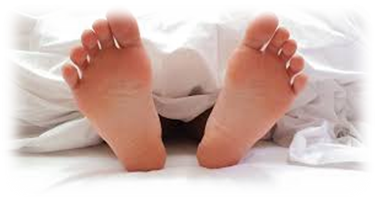 tea   		2. leaf   	3. each
4. sweet   	5. bee   	6. feet

7. A young swan was 
   seen on the sea.
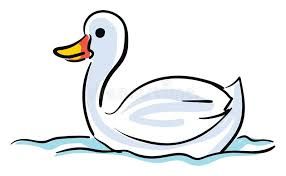 tea   		2. leaf   	3. each
4. sweet   	5. bee   	6. feet

7. A young swan was 
   seen on the sea.

8. We climbed 
    the large green tree.
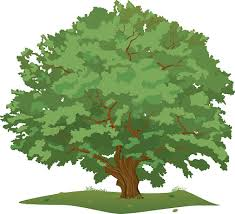 tea   		2. leaf   	3. each
4. sweet   	5. bee   	6. feet

7. A young swan was 
   seen on the sea.

8. We climbed 
    the large green tree.

9. “A cup of weak tea, 
      please,” said Tim.
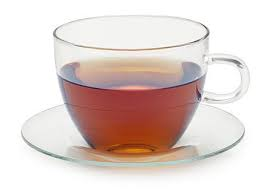 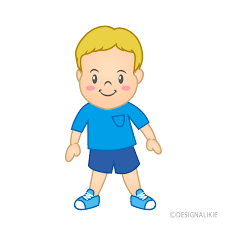 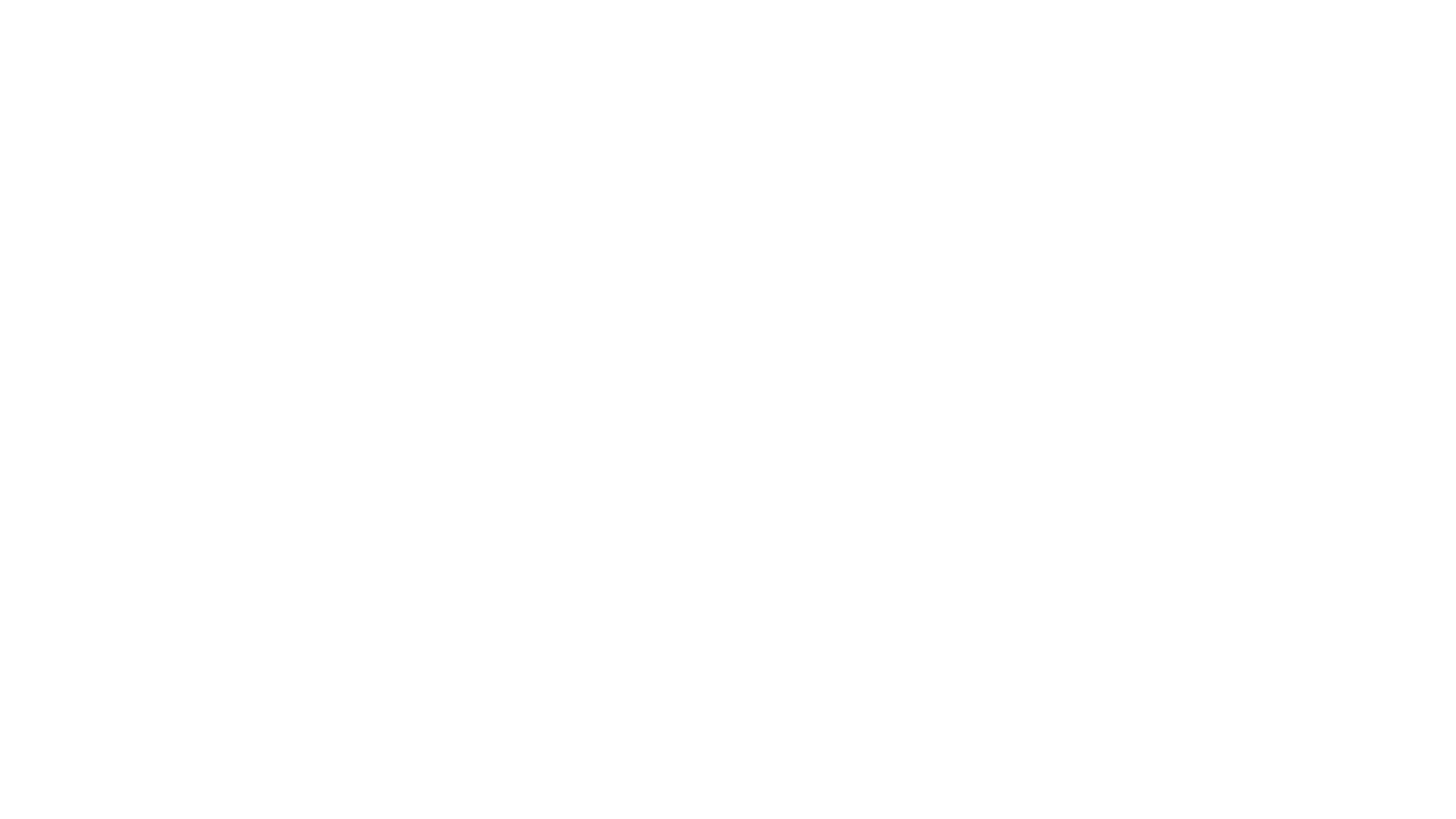 Thank you!
See  you 
next lesson.
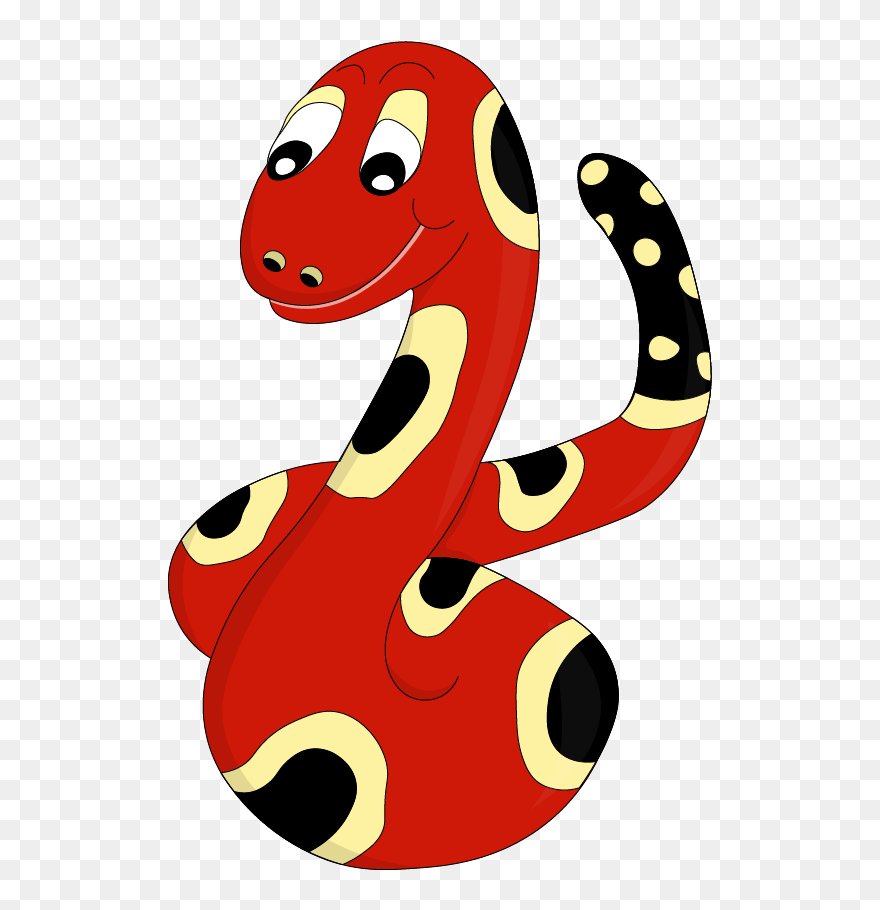